ГКСОУ ВО “Специальная (коррекционная)
общеобразовательная школа-интернат II вида г. Коврова”
Проектно-исследовательскаядеятельность с учащимися 4-б класса
Тема: “Наши братья меньшие”
Учитель начальных классов ПУХОВА В.Б.
Учитель музыкально-ритмических занятий МАЗУР И.И.
Воспитатель Баженова О.В.
2012-2013 уч.год
ЦЕЛЬ 
проектно-исследовательской деятельности на 2012-2013 учебный год – 
Составление тематического словаря-альбома по теме “Домашние животные”
УМЕНИЯ И НАВЫКИ
развиваемые в процессе проектно-исследовательской деятельности учащимися
Развитие у учащихся навыков работы с информацией.

Развитие коммуникативных навыков, умений работать в группе, с родителями, самостоятельно.

Умение анализировать свою деятельность и ее результаты, формирование самооценки у каждого ребенка.
ЗАДАЧИ ПРОЕКТА
Расширить и обогатить словарь детей по данной теме, ввести в активную речь учащихся

2.   Уметь получить информацию из разных источников (книги, альбом- словарь, интернет. Жизненный опыт)

3.   Развить связную речь, обучать составлению рассказа по исследовательским материалам

4.   Формировать навык исследовательской деятельности

5.   Развить творческие способности детей, познавательные интересы учащихся

6.   Воспитывать чувство любви и сострадания к животным

7.   Учить детей работать в группе, парами, вместе с родителями, самостоятельно
Учебные дисциплины
Учебные дисциплины
Развитие речи
  Чтение и развитие речи
  Внеклассное чтение
  ППО
  Природоведение
  Музыкально- ритмические занятия
  Изобразительное искусство
Возраст учащихся: 10-11 лет (4 класс)

Состав проектной группы: 3 человека

Тип проекта: информационный
Данный тип проекта отвечает интересам учащихся, т.к. проектным продуктом является создание альбомов и рассказов по исследовательской теме. Эти альбомы могут служить наглядными пособиями на разных предметных уроках и воспитательских занятиях.
Поэтапный план работы над проектом
1 Этап
Выбор темы
 Определение цель, задачи
 Участники проекта
 Распределить обязанности между участниками проекта
сентябрь - октябрь
2 Этап
Сбор материала
ноябрь - январь
3 Этап
Подбор речевых высказываний, составление рассказов по данной тематике
февраль
4 Этап
Оформление альбомов
Март
5 Этап
Презентация
Отчет каждого участника проекта
Апрель
ГКСОУ ВО “Специальная (коррекционная)
общеобразовательная школа-интернат II вида г. Коврова”
Проектно-исследовательскаядеятельность с ученицы 4-б классаРонжиной Даши
Тема: “Наши братья меньшие”
Учитель начальных классов ПУХОВА В.Б.
Учитель музыкально-ритмических занятий МАЗУР И.И.
Воспитатель Баженова О.В.
2012-2013 уч.год
Наши братья меньшие
КОШКИ
Мой друг кот Вася
Рассказ
У меня есть кот.
Его зовут Вася.Он уже взрослый, ему 6 лет.Он серый, пушистый.Вася любит спать и смотреть в окно.
Иногда он лежит на подоконнике,
Повесив лапу на занавеску, и спит.
Еще он любит поиграть бумажными бантиком.
Больше всех он любит маму.
Он ходит за ней по пятам.
Я люблю гладить своего кота и часто с ним играю.
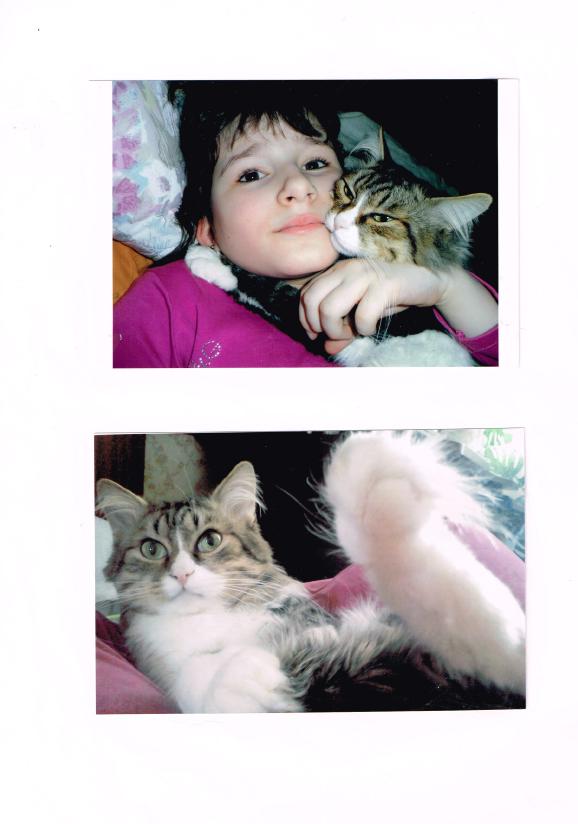 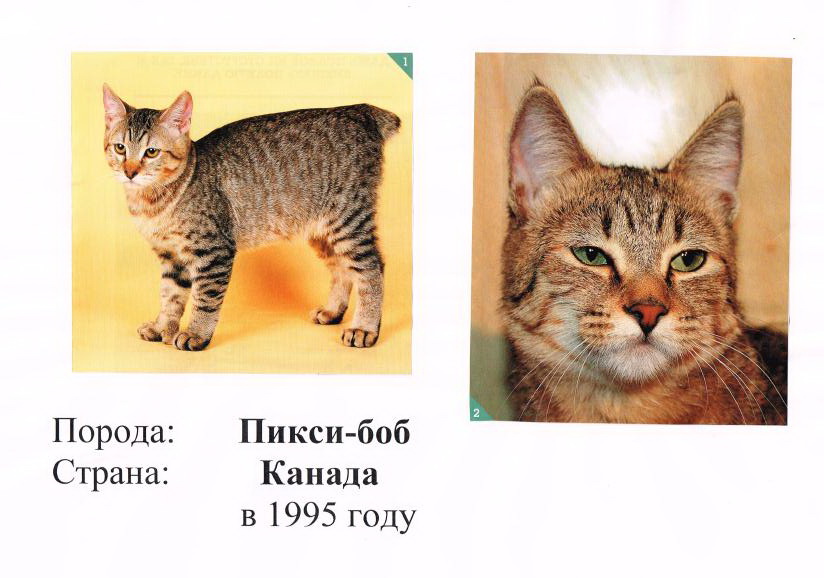 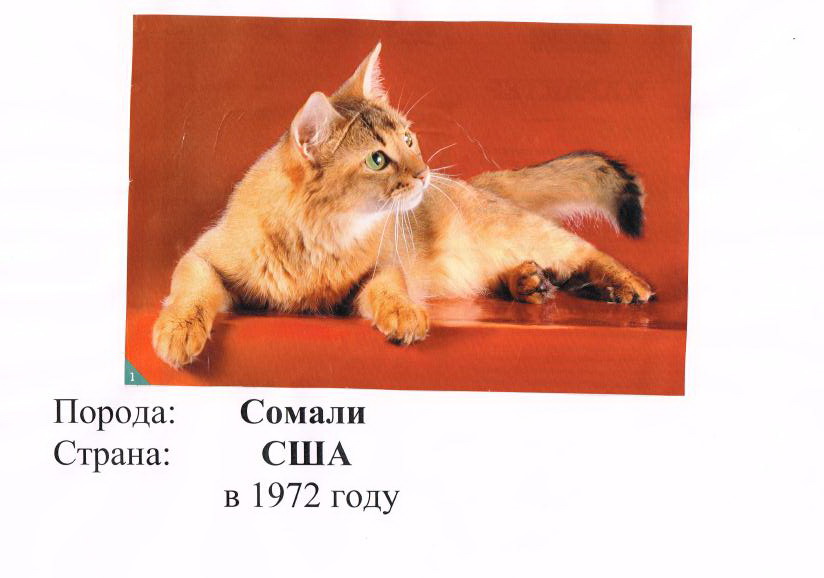 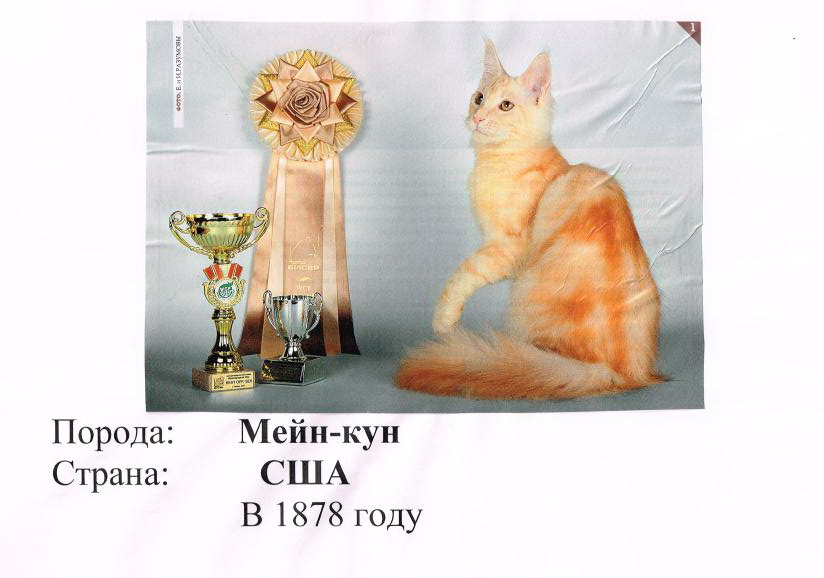 Рисунки Даши
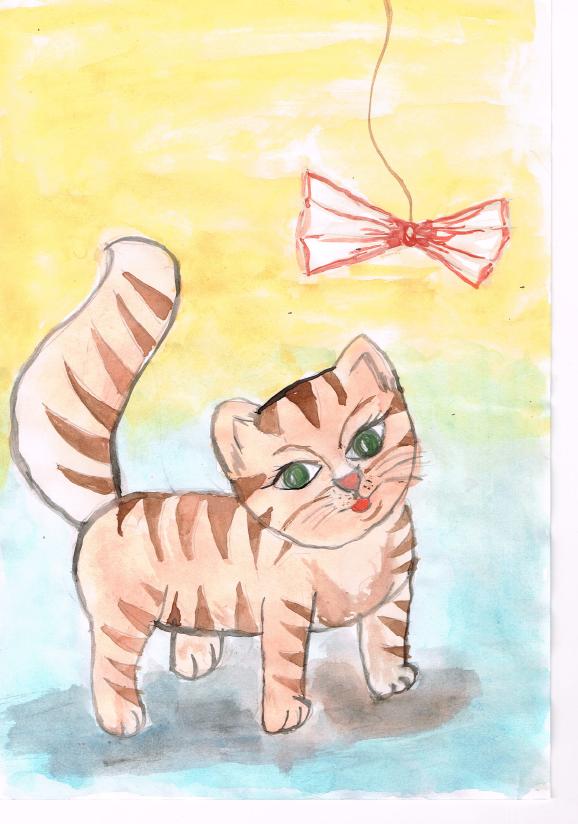 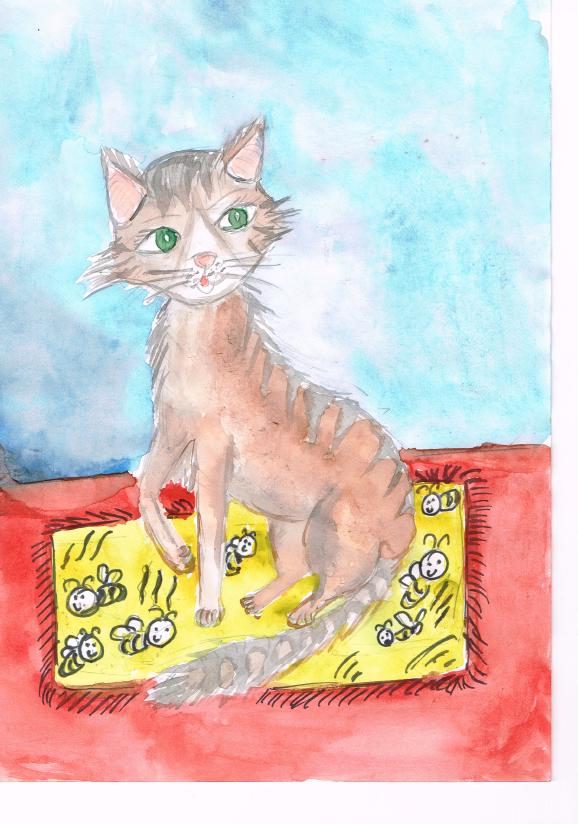 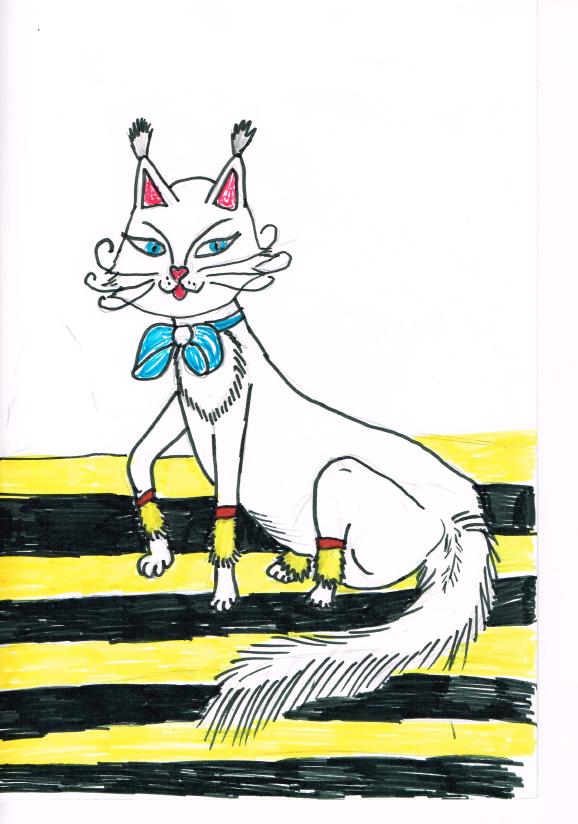 ГКСОУ ВО “Специальная (коррекционная)
общеобразовательная школа-интернат II вида г. Коврова”
Проектно-исследовательскаядеятельность с ученицы 4-б классаСтрючковой Дарьи
Тема: “Наши братья меньшие”
Учитель начальных классов ПУХОВА В.Б.
Учитель музыкально-ритмических занятий МАЗУР И.И.
Воспитатель Баженова О.В.
2012-2013 уч.год
Наши братья меньшие
ЛОШАДИ
Рассказ о Хвале
Каждые выходные я хожу в конно-спортивную школу. Там красивые лошади, но у меня есть любимая лошадь Хвала. У нее черный окрас. Хвала немного ленив, но выполняет все мои команды : шагом, галоп, барьер, рысью. Я учусь верховой езде, управляю Хвалой, сама седлаю лошадь. Всегда угощаю Хвалу сахаром и яблоками. Чищу щеткой, расчесываю гриву, ухаживаю за ней. Я люблю Хвалу, скучаю по ней и очень жду встречи со своей лошадкой.
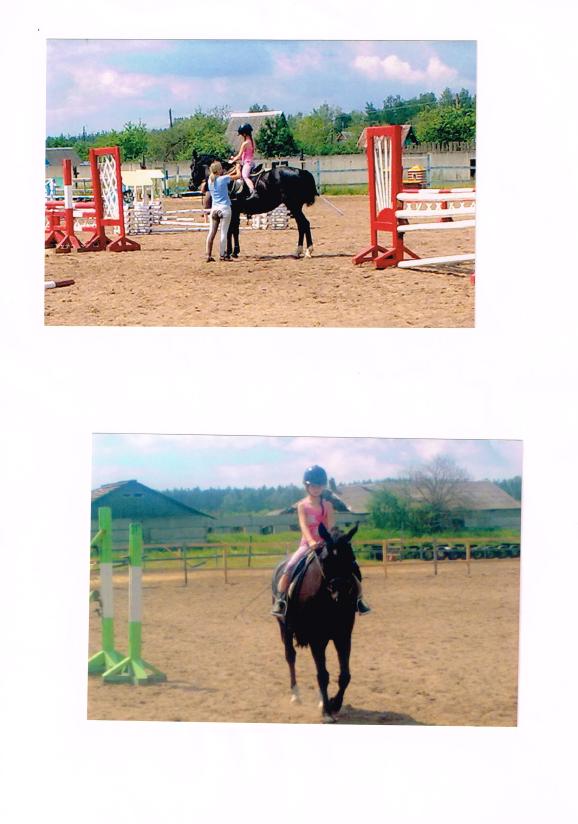 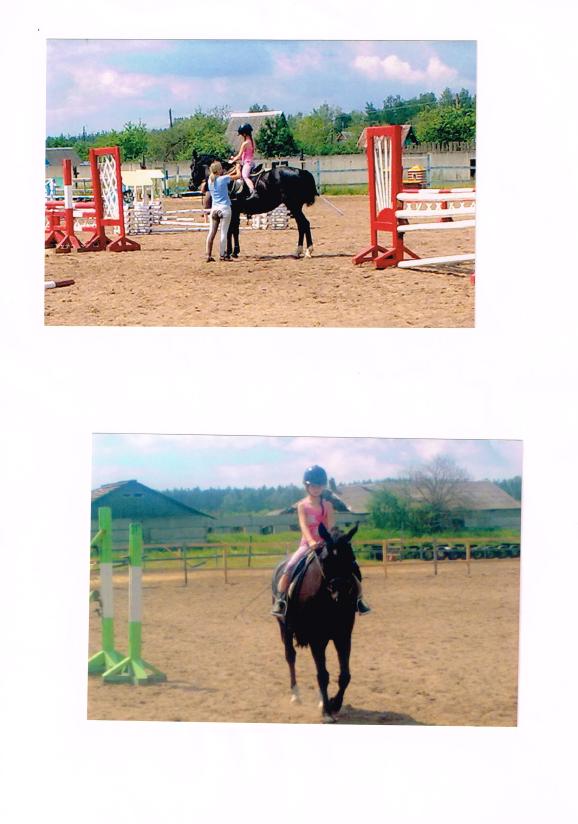 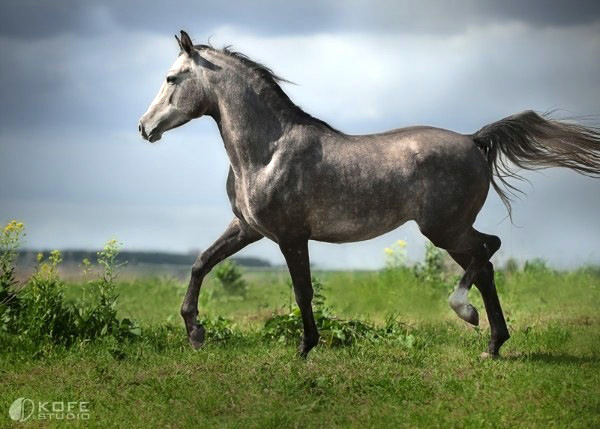 Порода:  Арабский жеребец
Полигрим. 2008 г. р.
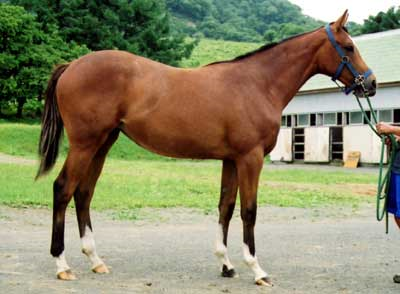 Порода:  Карабахский жеребец
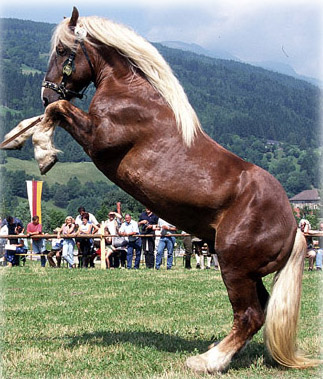 Порода:  Карельский жеребец
Полигрим. 2006 г. р.
Рисунки Даши
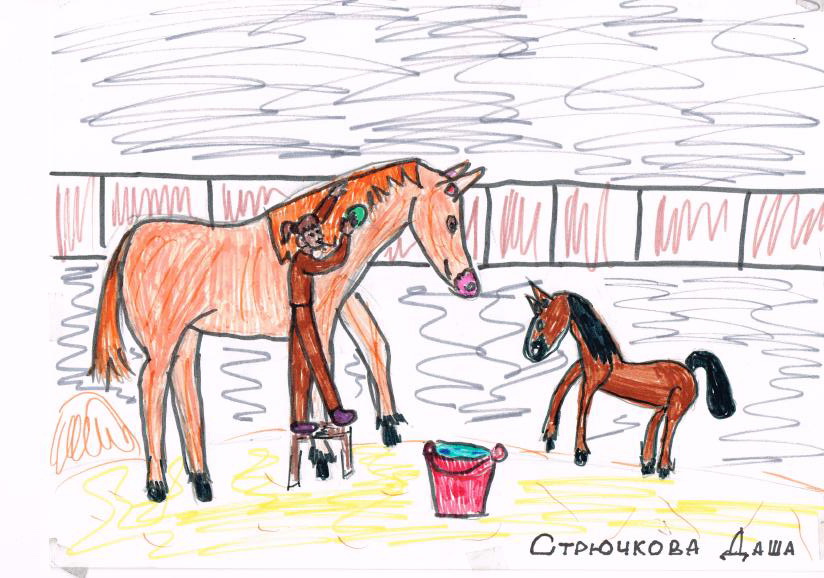 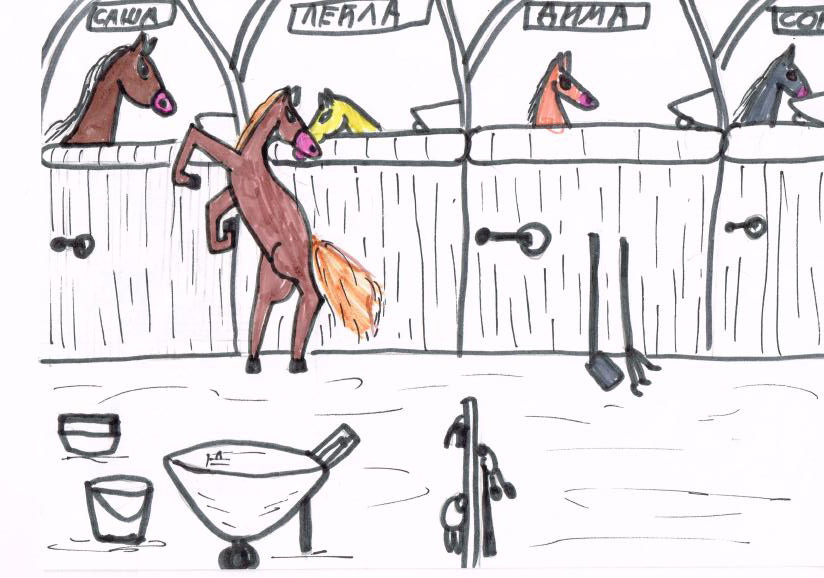 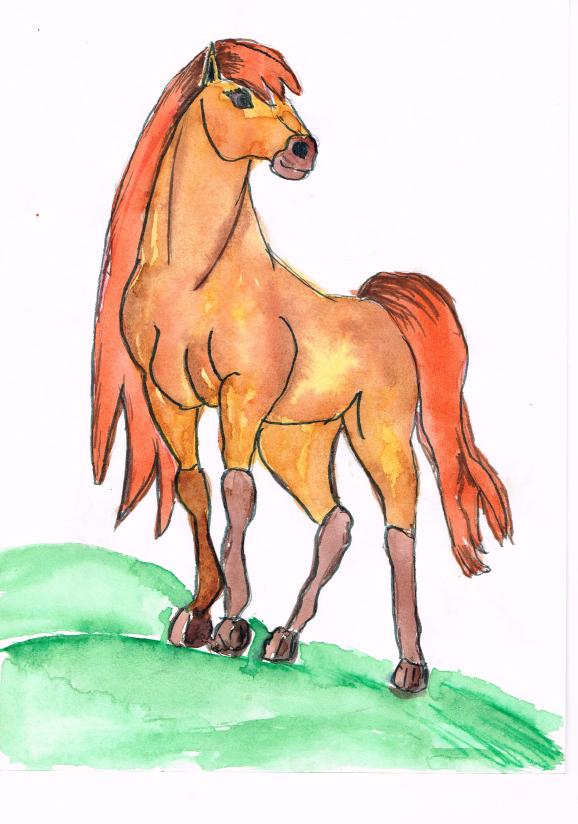 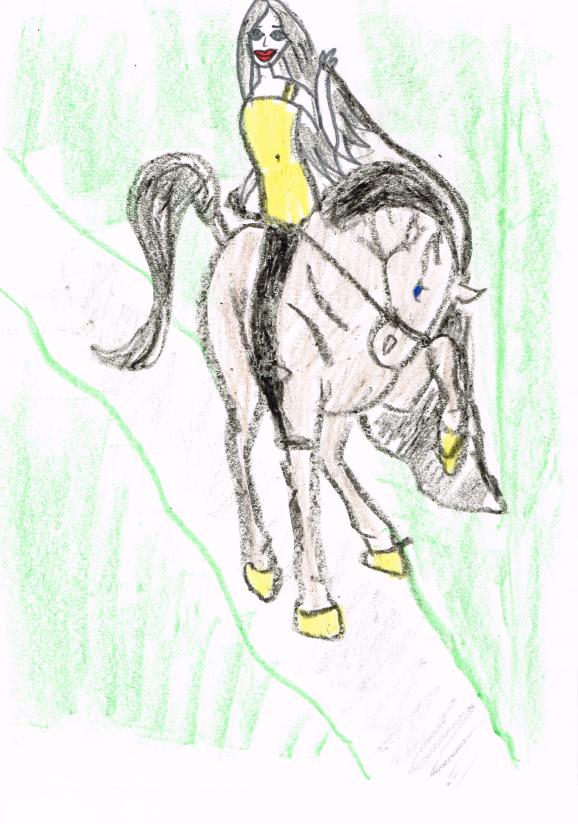 ГКСОУ ВО “Специальная (коррекционная)
общеобразовательная школа-интернат II вида г. Коврова”
Проектно-исследовательскаядеятельность с учеником 4-б классаКосачева Артема
Тема: “Наши братья меньшие”
Учитель начальных классов ПУХОВА В.Б.
Учитель музыкально-ритмических занятий МАЗУР И.И.
Воспитатель Баженова О.В.
2012-2013 уч.год
Наши братья меньшие
СОБАКИ
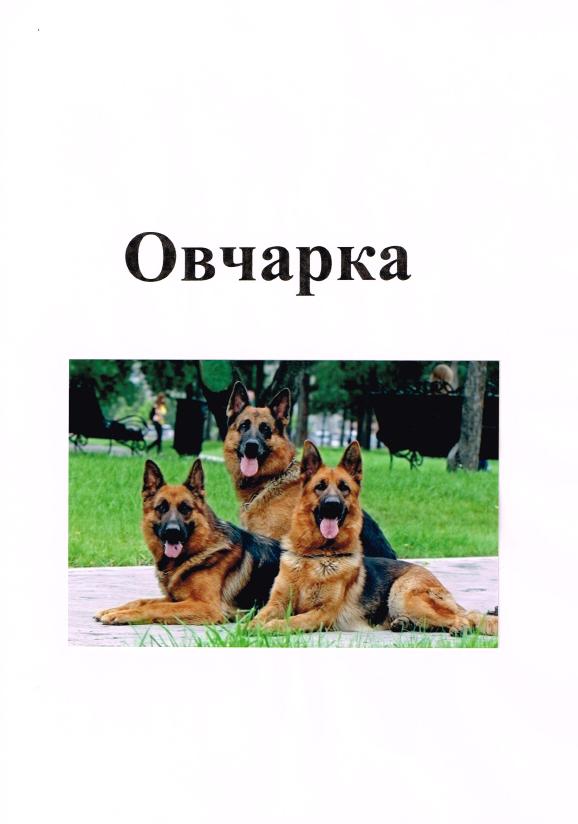 Овчарка
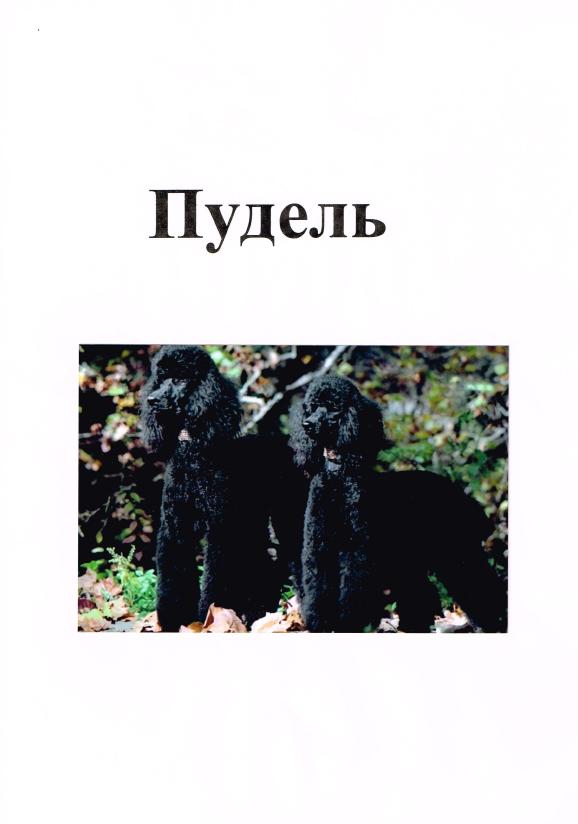 Пудель
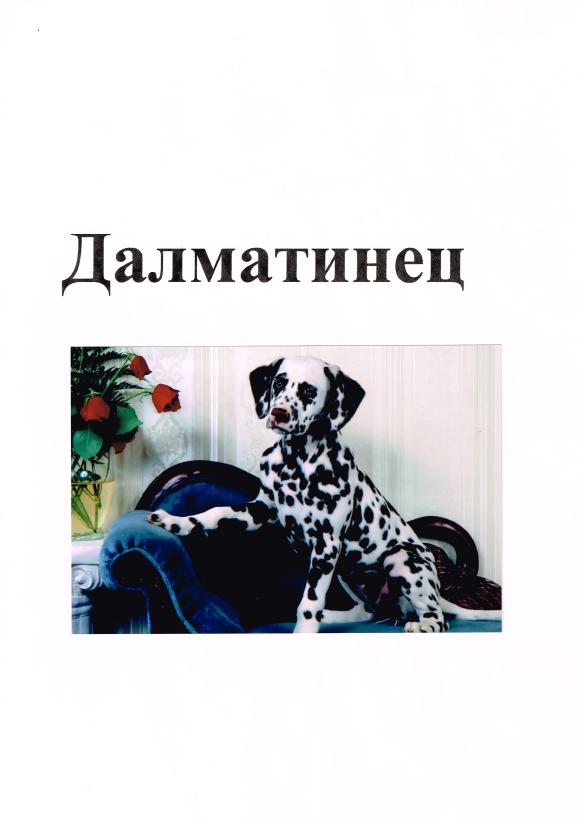 Долматинец
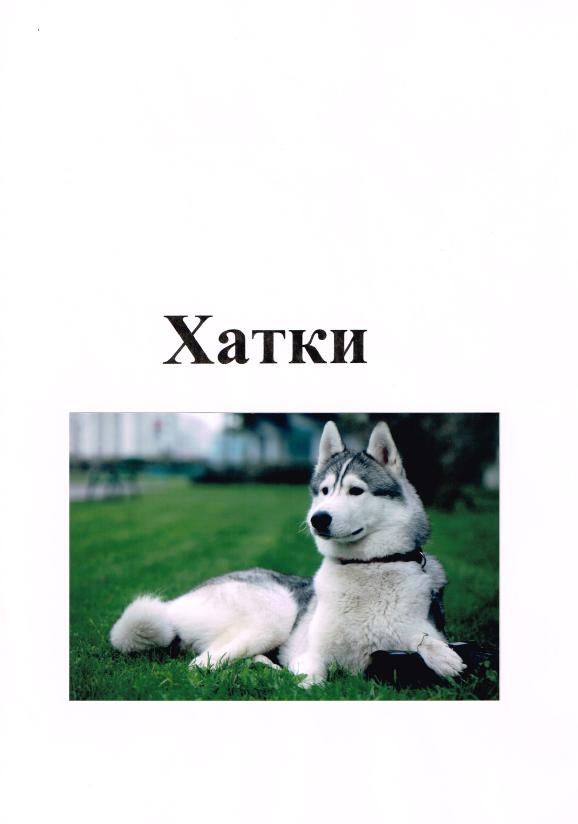 Хаски
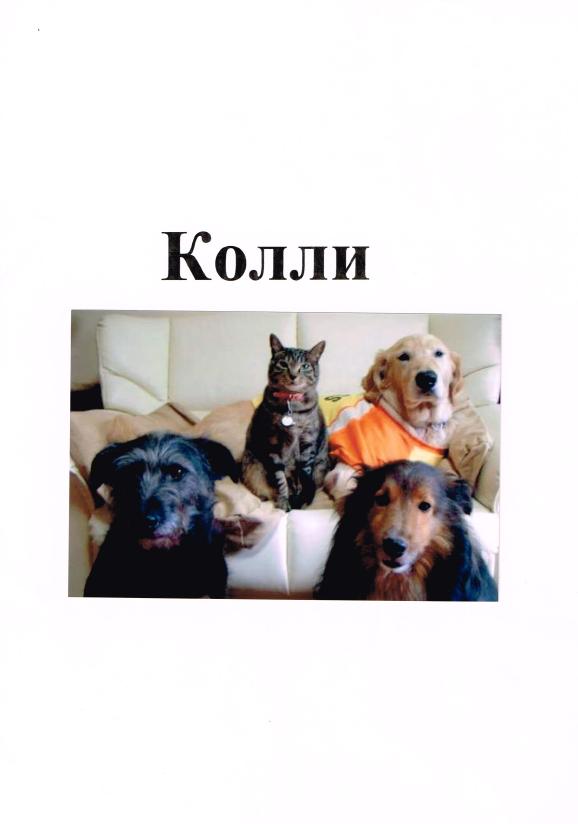 Колли
Мой лучший друг Бим
Рассказ
У нас дома живет собака. Зовут ее Бим. Он охраняет наш дом. Бим-ласковая, добрая собака, лает только на чужих. Когда я выношу ему покушать, он радостно виляет хвостом и улыбается. Летом я ходил с ним в лес. Пока я собирал грибы и ягоды, он охранял меня. Я очень люблю  свою  собаку!
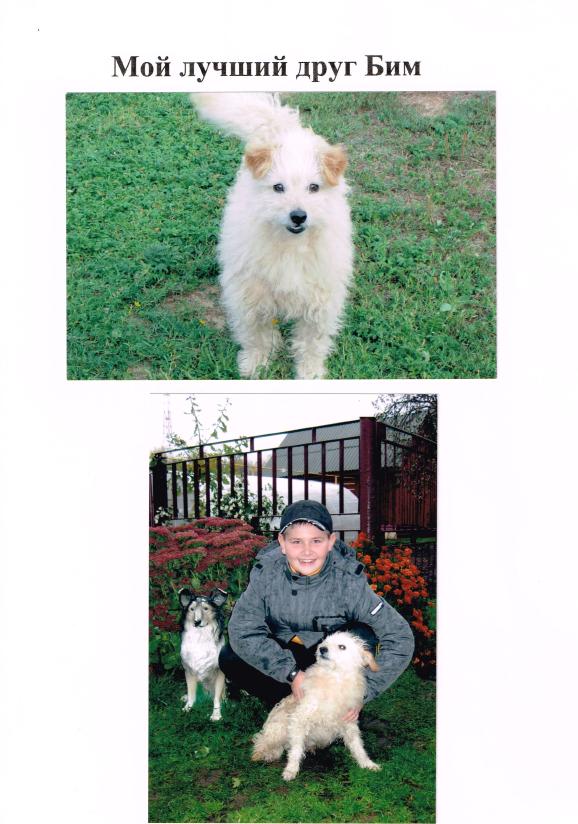 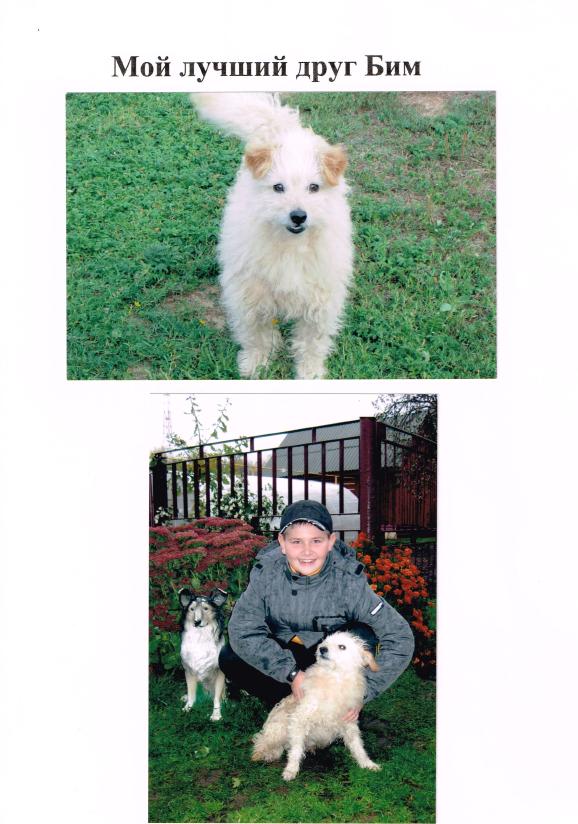 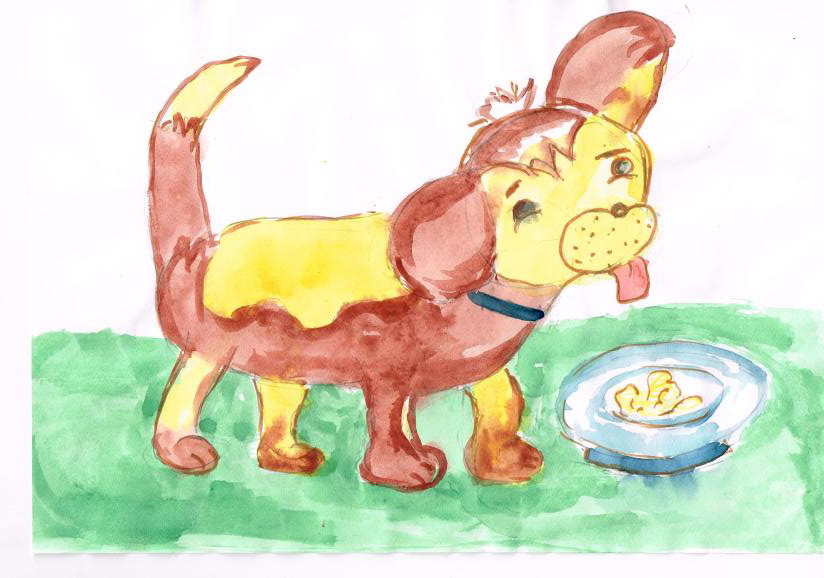 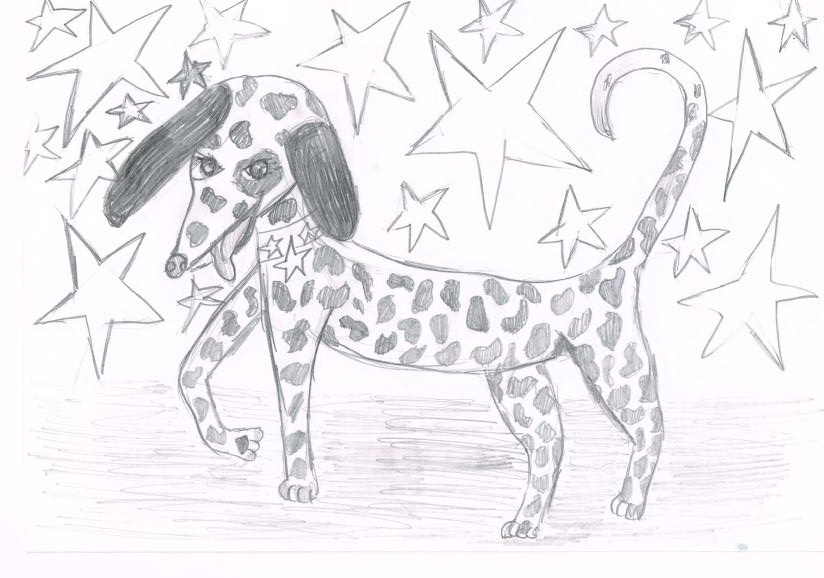